Ajax 개발자가 알아야 할 모든 것
강규영 http://alankang.tistory.com            jania902@gmail.com
UX 디자이너
엔씨소프트 오픈마루 스튜디오
뭘 준비하였나
(A + B + C + D + E - F) x 0.1

A: 개발자들이 관심을 가질만한 IE8 새 기능은?
B: 새 기능 왜 만들었나? or 이거 어디에 쓰나?
C: 다른 브라우저와의 호환성은?
D: 호환성이 낮은 경우, 왜 그렇게 만들었는지에 대한 설명 및 커뮤니티의 반응은?
E: 호환성을 유지하기 위해 쓰이던/앞으로 써야 할 꼼수들은?
F: 다른 세션에서 발표할 내용들
참고자료
http://alankang.tistory.com/215
목차
에이젝스

프로그래밍 일반

개발 도구 (Demo)
1. 에이젝스
XMLHttpRequest
Cross Domain Request (XDR)
Cross Document Messaging (XDM)
HTML/JSON Sanitizing
Connectivity
DOM Storage
Ajax Navigations
XMLHttpRequest1. 요약
HTTP 요청 시간 제어 기능 추가
timeout 속성
ontimeout 이벤트
XMLHttpRequest
var xhr = new XMLHttpRequest();
xhr.timeout = 10 * 1000;
xhr.ontimeout = function() {
	alert("timeout");
}
xhr.open("GET", "http://ex.com", true);
xhr.send(null);
XMLHttpRequest2. 의미
제한된 HTTP 연결 수를 더 효과적으로 사용
XMLHttpRequest3. 호환성
timeout은 비표준 확장
window.setTimeout + XMLHttpRequest.abort()이용하여 대체 구현 가능 (비동기의 경우)
XMLHttpRequest 2 (XS-XMLHttpRequest)
Cross-site HTTP 요청은?  XDomainRequest
1. 에이젝스
XMLHttpRequest
Cross Domain Request (XDR)
Cross Document Messaging (XDM)
HTML/JSON Sanitizing
Connectivity
DOM Storage
Ajax Navigations
Cross Domain Request (XDR)1. 요약
다른 도메인과의 비동기 HTTP 통신
IE8
4. Res
1. Req
2. Res
3. Req
ex1.com
ex2.com
Cross Domain Request (XDR)
// client side
var xdr = new XDomainRequest();
xdr.open("POST", "http://ex2.com/data.txt");
xdr.send("data to be processed");

// server side(ASP)
Response.AppendHeader("XDomainRequestAllowed","1");
Response.AppendHeader("Access-Control-Allow-Origin","*");
Cross Domain Request (XDR)2. 의미
다른 도메인과의 안전한 비동기 통신
IE8
4. Res
1. Req
2. Res
3. Req
ex1.com
ex2.com
ex2.com의 데이터를 믿을 수 있을까?
ex1.com이 우리를 공격하면 어쩌지?
Cross Domain Request (XDR)2. 의미
다른 도메인과의 안전한 비동기 통신
IE8
4. Res
1. Req
2. Res
HTML/JSON
Sanitizing
3. Req
Access Control Header
ex1.com
ex2.com
ex2.com의 데이터를 믿을 수 있을까?
ex1.com이 우리를 공격하면 어쩌지?
Cross Domain Request (XDR)3. 호환성
XDomainRequest 객체는 비표준 확장
XMLHttpRequest 2 (XS-XMLHttpRequest) 작업 중
FF 3.5 - 지원 예정FF 3.0 - privileged script에서만 지원
MS는 XMLHttpRequest 확장이 위험하다는 판단
Dynamic Script Tag, Server Proxy, Flash 등으로 대체 구현 가능
서버측 접근 제어 방식은 표준에 의거(RC1)
W3C Cross-Origin Resource Sharing
1. 에이젝스
XMLHttpRequest
Cross Domain Request (XDR)
Cross Document Messaging (XDM)
HTML/JSON Sanitizing
Connectivity
DOM Storage
Ajax Navigations
Cross Document Messaging (XDM)1. 요약
두 Frame 사이의 메시징
ex1.com/a.html
(Origin domain)
1. postMessage()
2. onmessage()
ex2.com/gadget.html
(Target domain)
Cross Document Messasing (XDM)
// host domain
var target = Document.getElementById("targetFrame");
target.contentWindow.postMessage("hello");

// target domain
window.attachEvent("onmessage", function(e){
	if(e.domain !== "ex1.com") return;

	alert(e.data === "hello");
	e.source.postMessage("I'm listening!");
});
Cross Document Messaging (XDM) 2. 의미
다른 도메인과의 안전한 비동기 메시징
ex1.com/a.html
(Origin domain)
ex2.com의 데이터를
믿을 수 있을까?
ex2.com/gadget.html
(Target domain)
Cross Document Messaging (XDM) 3. 호환성
HTML5 표준
FF 3.0
Webkit Nightly
Opera 9.5
대체 구현
URL Hash + setInterval polling
Server Proxy
Google Caja
1. 에이젝스
XMLHttpRequest
Cross Domain Request (XDR)
Cross Document Messaging (XDM)
HTML/JSON Sanitizing
Connectivity
DOM Storage
Ajax Navigations
HTML/JSON Sanitizing1. 요약
출신이 의심스런 HTML 및 JSON을 “착하게”
HTML/JSON Sanitizing
var xdr = new XDomainRequest(); 
xdr.onload = function() { 
	var oWeather = JSON.parse(xdr.responseText); 
	var oSpan = document.getElementById("w");
	oSpan.innerHTML = window.toStaticHTML(
		"Tonight it will be <b>" + 
		oWeather.Forecast +
		"</b> in <u>" +
		oWeather.City+ "</u>."
	);
};
xdr.open("POST", "http://ex2.com/weather.aspx"); 
xdr.send(null);
HTML/JSON Sanitizing2. 의미
빠른 JSON parsing/stringify
다른 도메인에서 온 코드의 우발적 실행(XSS)을 방지
Cross Domain Request
Cross Document Messasing
HTML/JSON Sanitizing3. 호환성
JSON.parse / JSON.stringify
ECMAScript 3.1 표준
FF 3.5
Webkit Nightly
대체 구현
http://www.json.org 의 json2.js
HTML/JSON Sanitizing3. 호환성
window.toStaticHTML
(모두가 원하는) 비표준
대체 구현
White-list 기반 필터링
1. 에이젝스
XMLHttpRequest
Cross Domain Request (XDR)
Cross Document Messaging (XDM)
HTML/JSON Sanitizing
Connectivity
DOM Storage
Ajax Navigations
Connectivity1. 요약
동일 서버에 대하여 최대 6개 동시 연결
window.maxConnectionsPerServer(readonly)
window.navigator.onLine 속성 개선
"오프라인으로 작업" 뿐 아니라 실제 연결이 끊어졌는지 여부를 알려줌
body.ononline, body.onoffline 이벤트
Connectivity
function reportConnectionEvent(e) {
	e = e || window.event;
	if ("online" === e.type)
		alert("The browser is ONLINE.");
	else if ('offline' === e.type)
		alert("The browser is OFFLINE.");
	else
		throw new Error("should not reach here");
}

window.onload = function() {
    document.body.ononline = reportConnectionEvent;
    document.body.onoffline = reportConnectionEvent;
}
Connectivity2. 의미
더 빠른 초기 로딩
더 많은 비동기 HTTP 요청
온건한 On/Off-line 검사
Connectivity3. 호환성
HTTP/1.1의 권장은 동시 연결 2개
단, 현재의 상황(broadband, Ajax 출현)을 고려할 때 2개는 부족
Broadband이면 6개, Dial-up HTTP/1.1이면 2개
대체 구현: 파일 합치기, 요청 Batch 처리
online, offline 이벤트는 HTML5 표준
FF 3.0
Opera 9.x
대체 구현: XMLHttpRequest 실패 혹은 timeout시 Offline으로 간주
1. 에이젝스
XMLHttpRequest
Cross Domain Request (XDR)
Cross Document Messaging (XDM)
HTML/JSON Sanitizing
Connectivity
DOM Storage
Ajax Navigations
DOM Storage1. 요약
클라이언트 저장소
Per window: sessionStorage
Per domain, persistent: localStorage
쿠키(4KB)에 비해 큰 용량(10MB)
HTTP 요청시 자동으로 전달되지 않음
DOM Storage
if(!window.localStorage.visitCount)
	window.localStorage.count = 0;

window.localStorage.count++;
DOM Storage2. 의미
많은 양의 데이터를 클라이언트에 저장하여 처리할 수 있음 (성능 향상)
오프라인 모드 지원시 유용
DOM Storage3. 호환성
HTML5 표준(structured client-side storage)
Webkit 최신 버전
FF 3.0 – 일부 지원
대체 구현: Cookie, Flash, Google Gears :-(
1. 에이젝스
XMLHttpRequest
Cross Domain Request (XDR)
Cross Document Messaging (XDM)
HTML/JSON Sanitizing
Connectivity
DOM Storage
Ajax Navigations
Ajax Navigations1. 요약
body.onhashchange 이벤트
window.location.hash가 바뀔 때 호출
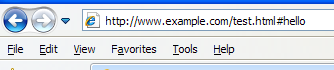 Ajax Navigations
function handleHashChange() {
	var hash = window.location.hash;
	document.getElementById("hash").innerHTML = hash;
}

<body onhashchange="handleHashChange();">
	<div id="hash"></div>
</body>
Ajax Navigations2. 의미
동적인 페이지에서 북마크/이전/다음을 쉽게 지원
오프라인 지원
Ajax Navigations3. 호환성
HTML5 표준
Webkit 지원 예정
대체 구현: window.setInterval, RSH 등
1. 에이젝스 - 요약
XMLHttpRequest
Cross Domain Request (XDR)
Cross Document Messaging (XDM)
HTML/JSON Sanitizing
Connectivity
DOM Storage
Ajax Navigations
목차
에이젝스

프로그래밍 일반

개발 도구 (Demo)
2. 프로그래밍 일반
언어
DOM Prototypes
API - Selector, Native JSON, HTML sanitizing
언어교통정리
ECMAScript 3
ECMAScript 4
ECMAScript 3.1
ECMAScript Harmony
Javascript
Javascript 2
Jscript
…
?
언어교통정리
ECMAScript 3 = ECMA-262 3rd edition
ECMAScript 4 = ECMA-262 4th editionMozilla, Apple, Opera, Google의 제안
ECMAScript 3.1 = Microsoft, Yahoo 제안
ECMAScript Harmony = ECMAScript 3.1 + 4?
Javascript = ECMAScript와 동일
Javascript 2 = ECMAScript 4와 동일
Jscript = Microsoft의 ECMAScript 3 및 3.1 구현
…
언어JS 관련 바뀐 부분
성능 개선
버그 수정 (Spec 버그 및 구현 버그)
De facto 표준 지원
Getter / Setter
Native JSON(업계 최초? IE8.0 RC, FF 3.1, Webkit nightly 경합 중)
console.log
Getter / Setter
Object.defineProperty(Element.prototype, "html", {
	set: function(value) {
		this.innerHTML = value;
	},
	get: function() {
		return this.innerHTML;
	}
});

// …

document.getElementById("test").html = "Wow!";
Getter / Setter (다른 브라우저)
Element.prototype.__defineGetter__(
	"html", function() {return this.innerHTML;}
);
Element.prototype.__defineSetter__(
	"html", function(value) {this.innerHTML = value;}
);
2. 프로그래밍 일반
언어
DOM Prototypes
API - Selector, Native JSON, HTML sanitizing
DOM Prototypes요약
Element.prototype, 드디어!
Element에 새로운 method 추가 가능
Getter / Setter 로 새로운 property 추가 가능
DOM Prototypes
Object.defineProperty(Element.prototype, "html", {
	set: function(value) {
		this.innerHTML = value;
	},
	get: function() {
		return this.innerHTML;
	}
});

// …

document.getElementById("test").html = "Wow!";
DOM Prototypes2. 의미
성능 개선. Ex: prototype.js 의 $()
Monkey patch-ability (땜빵 가능성)
Test-ability (테스트 가능성)
Read-ability (가독성)
DOM Prototypes3. 호환성
Prototype Inheritence에서 타 브라우저들과 차이가 있으나 대부분의 경우 문제 없을 것
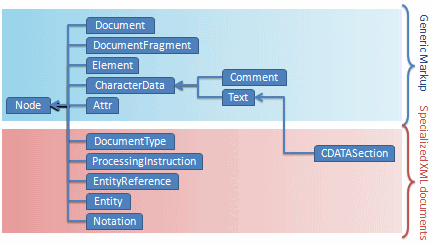 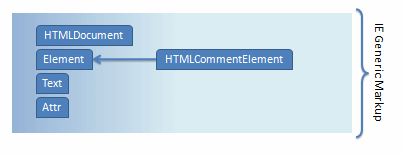 2. 프로그래밍 일반
언어
DOM Prototypes
API - Selector, Native JSON, HTML sanitizing
API - Selector요약
CSS Selector를 이용하여 엘리먼트 찾기
document.querySelector(),document.querySelectorAll()
API - Selector
// chaining
var members = document.
	querySelector("#family").
	querySelectorAll("div.member");

// complex selector
var members = document.
	querySelectorAll("#family div.member");

// HTML
<div id="#family">
	<div class="member">Alan</div>
	<div class="member">Cate</div>
</div>
API - Selector2. 의미
CSS 지식 재활용. 웹 퍼블리셔의 쉬운 접근
라이브러리 성능 개선(jquery, dojo, prototype, …)
API - Selector3. 호환성
W3C Selectors API 표준
Selectors API Test Suite (by John Resig)
Webkit Nightly:	99.3%
Firefox Nightly:	99.3%
Opera 10a1:	99.0%
IE8 RC1:		45.9%
	Major problem areas are lack of whitespace trimming, incorrect exceptions being thrown, and lack of full CSS 3 selector support.
API – Selector (호환성)
<div><p id="foo"><span></span></p></div>

// …
var foo = document.getElementById("foo");
dojo.query("div span", foo) // returns nothing
foo.querySelectorAll('div span') // returns SPAN!?!

전체 문서에서 찾은 후 범위에 의해 필터링하는 방식의 문제.

 Alex Russell (dojo),
 Andrew Dupont (prototype),
 John Resig (jquery)

등은 W3C Spec 버그로 간주. Wrapper Library (jquery, sizzle, dojo 등) 사용을 추천.
2. 프로그래밍 일반 - 요약
언어
DOM Prototypes
API - Selector, Native JSON, HTML sanitizing
목차
에이젝스

프로그래밍 일반

개발 도구 (Demo)
Developer Tools
Demo
Standalone IE
Demo
자동화
Demo
전체 요약
에이젝스
XHR/XDR/XDM, Sanitizing
Connectivity/DOM Storage/Ajax Navigation
프로그래밍 일반
언어, DOM Prototypes, Selector API
개발 도구 (Demo)
Developer Tools, Standalone IE, 자동화
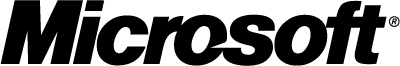 © 2008 Microsoft Corporation. All rights reserved. Microsoft, Windows, Windows Vista and other product names are or may be registered trademarks and/or trademarks in the U.S. and/or other countries.
The information herein is for informational purposes only and represents the current view of Microsoft Corporation as of the date of this presentation.  Because Microsoft must respond to changing market conditions, it should not be interpreted to be a commitment on the part of Microsoft, and Microsoft cannot guarantee the accuracy of any information provided after the date of this presentation.  MICROSOFT MAKES NO WARRANTIES, EXPRESS, IMPLIED OR STATUTORY, AS TO THE INFORMATION IN THIS PRESENTATION.